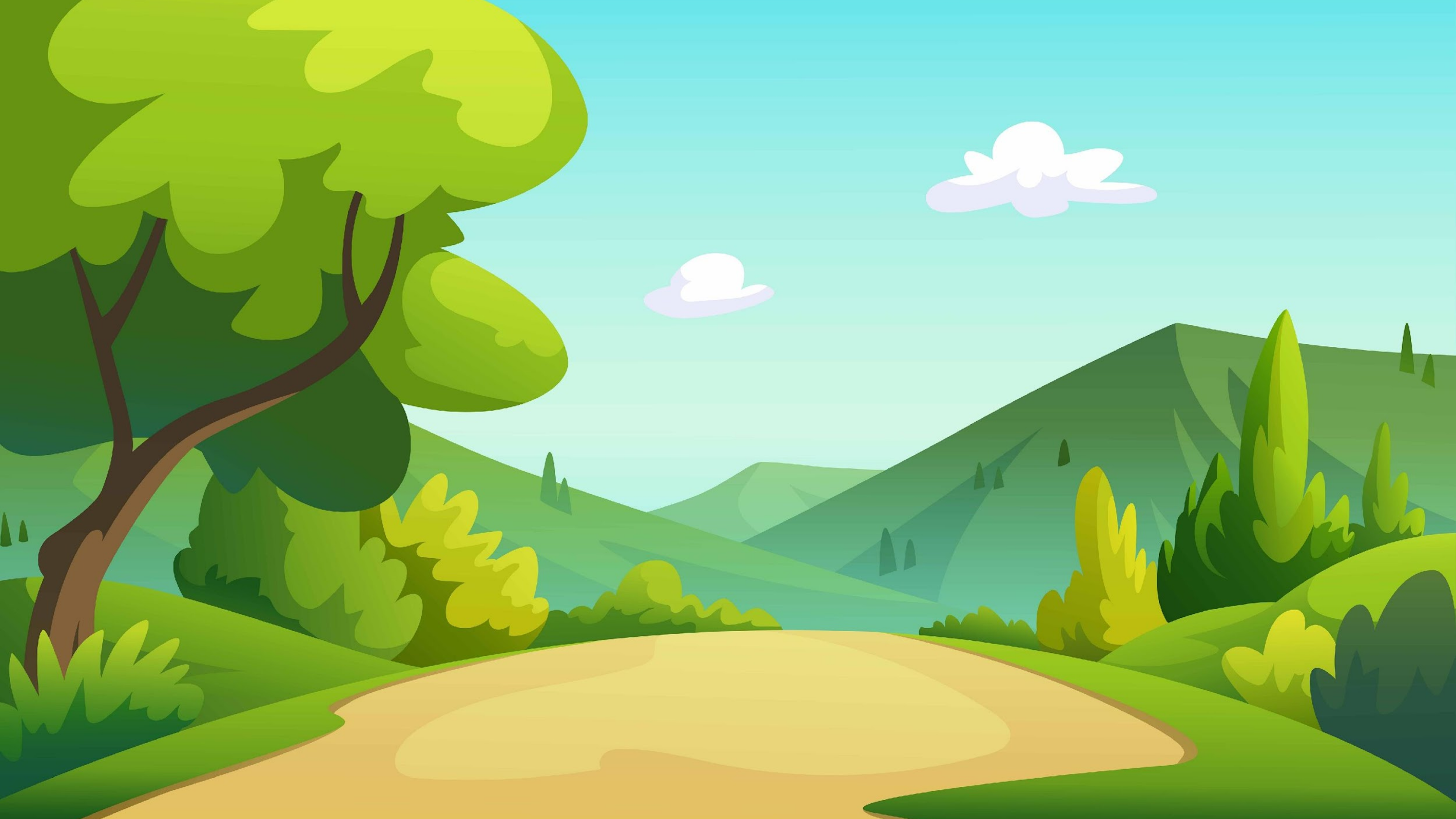 UBND HUYỆN AN LÃO
TRƯỜNG TIỂU HỌC BÁT TRANG
TIẾNG VIỆT BỔ SUNG
ÔN TẬP
GV: Phan Anh Dũng
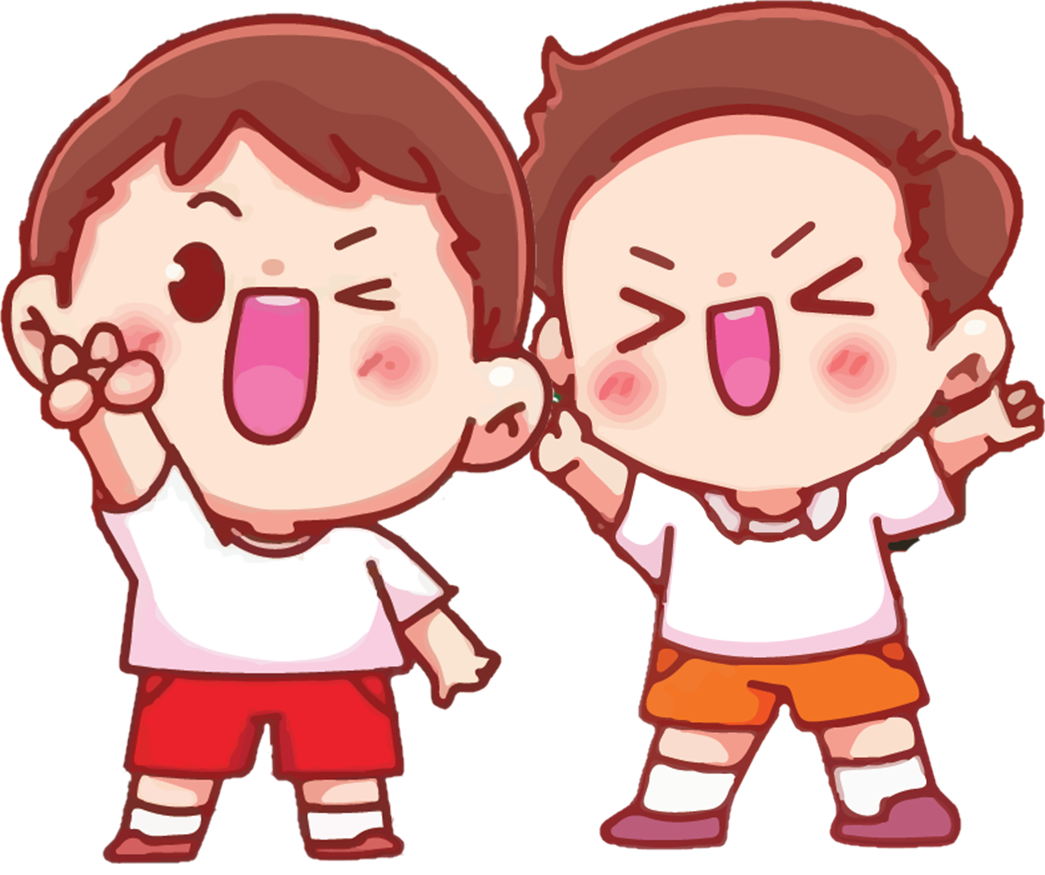 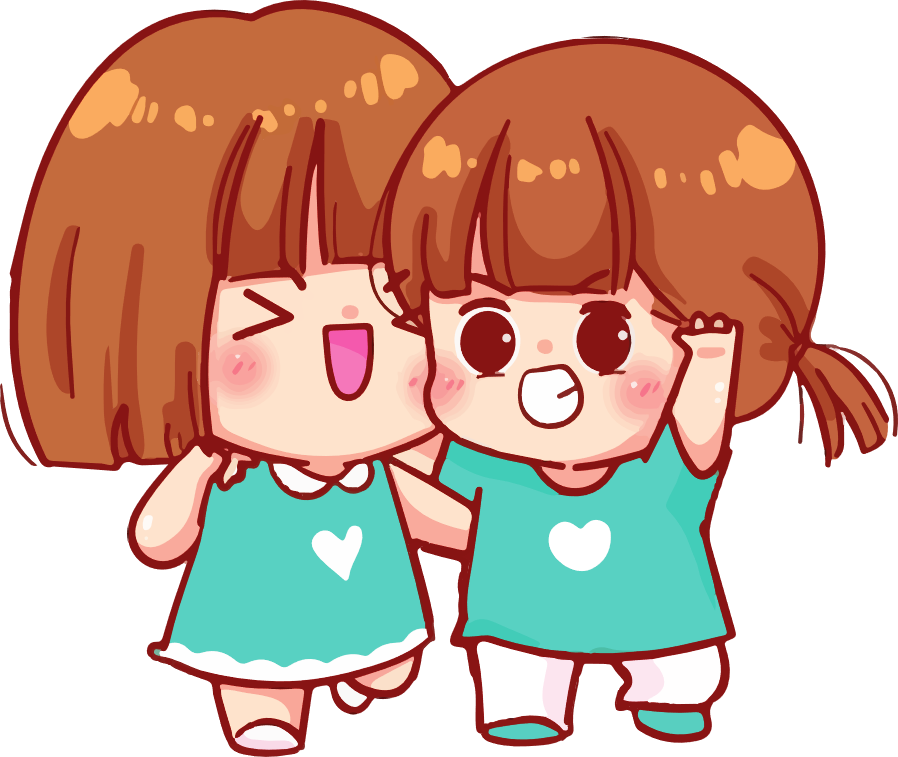 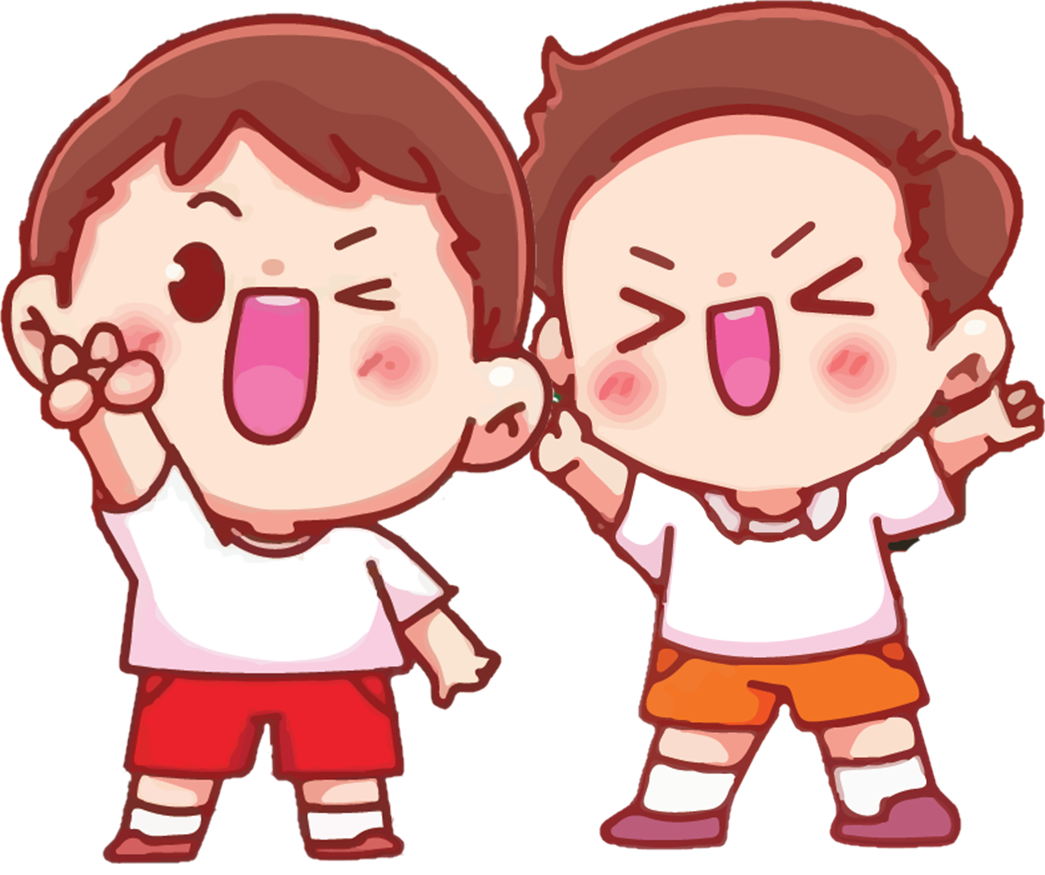 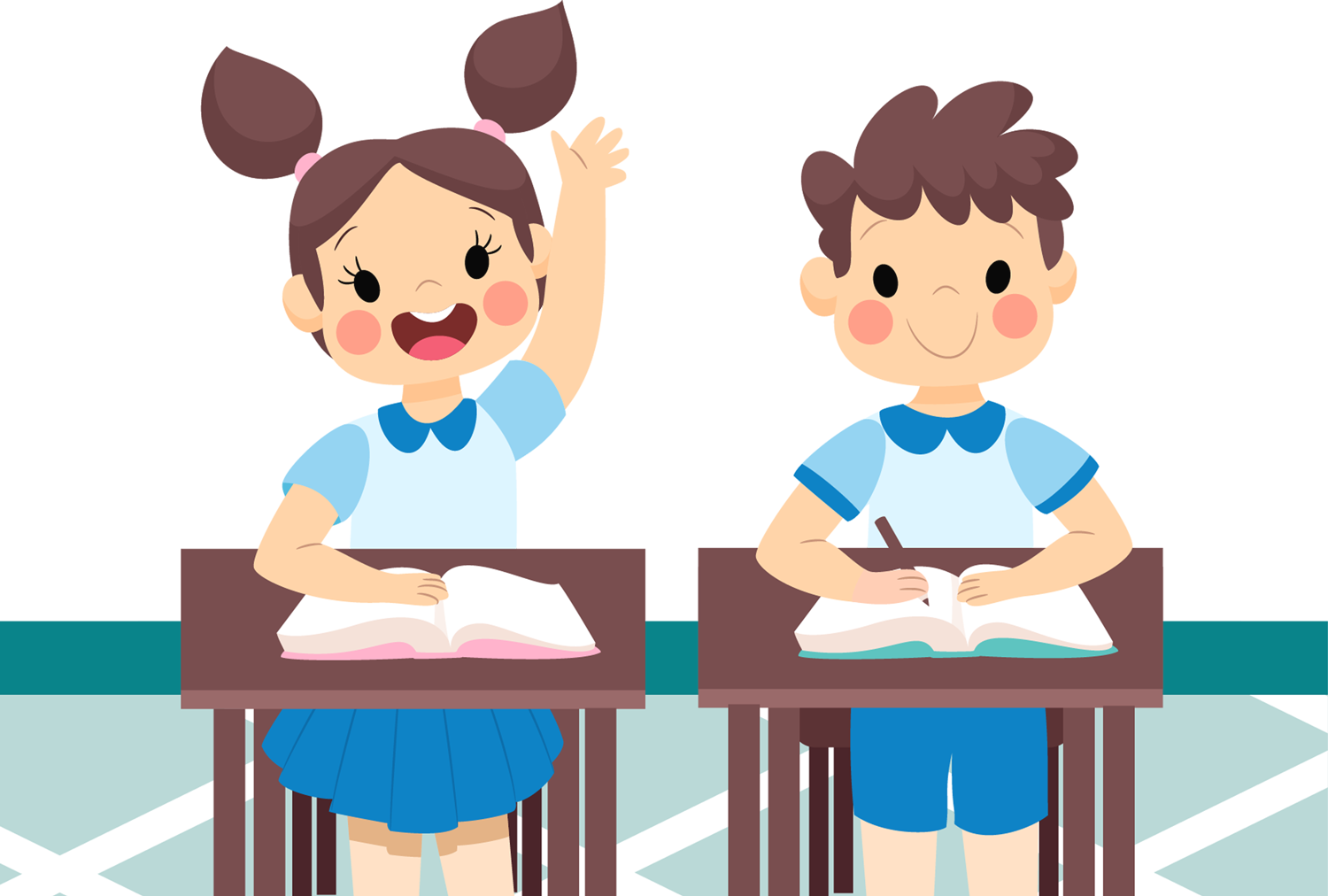 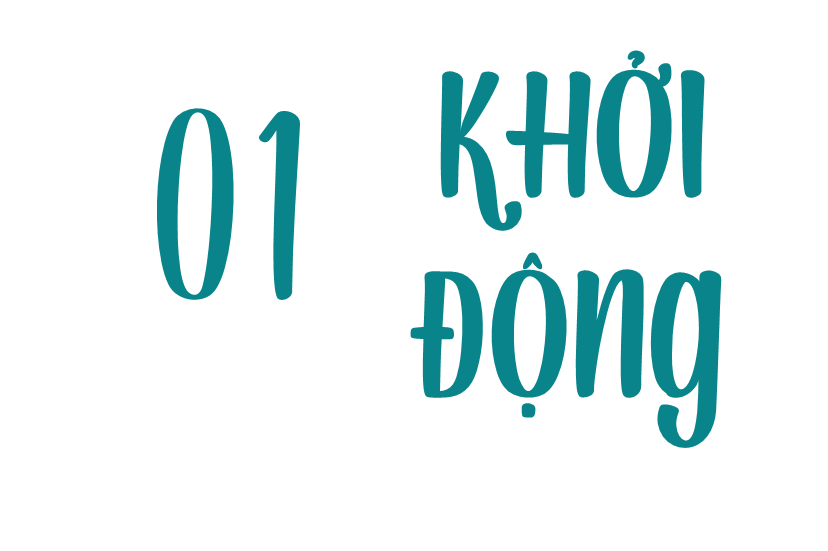 Trò chơi: quizzi
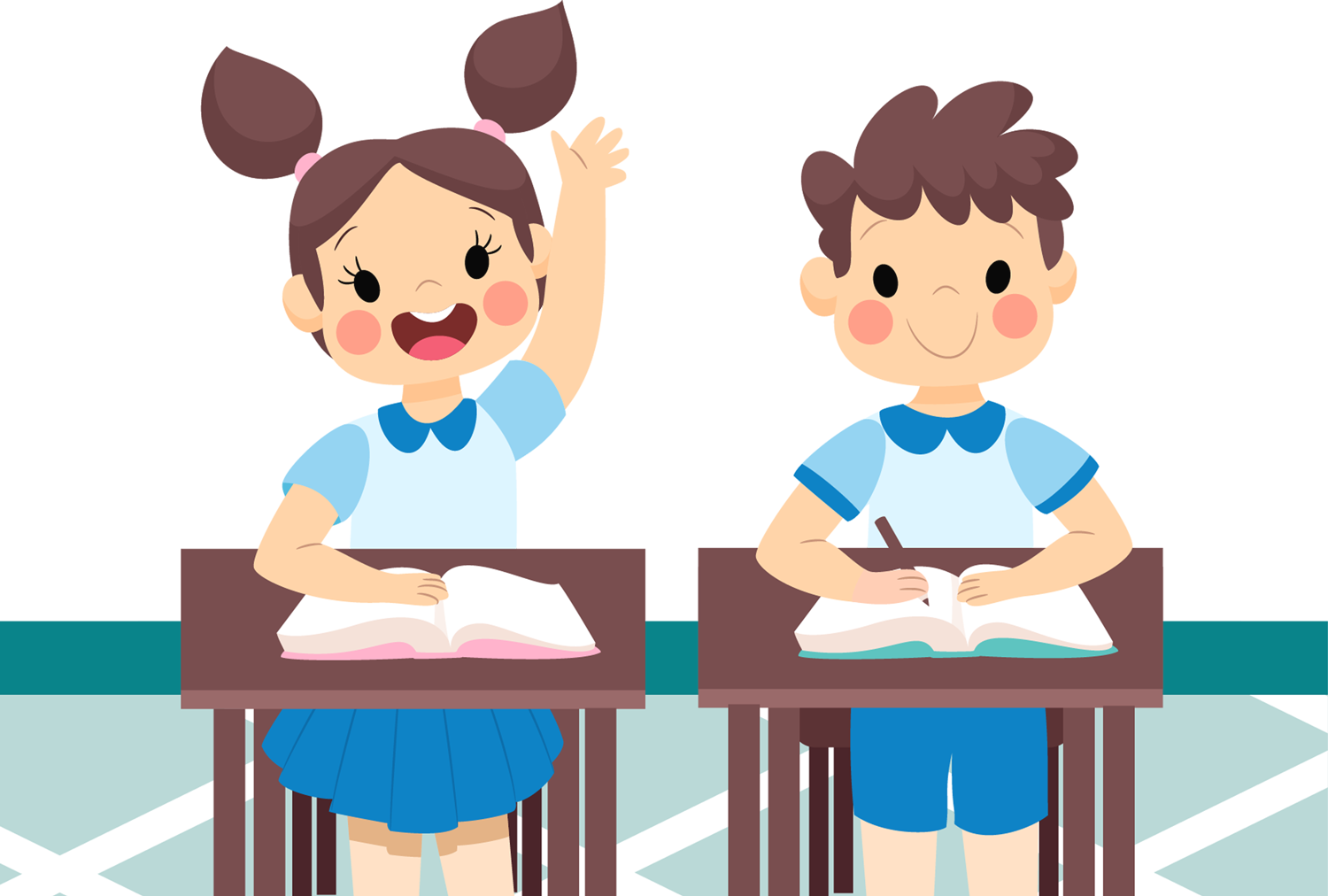 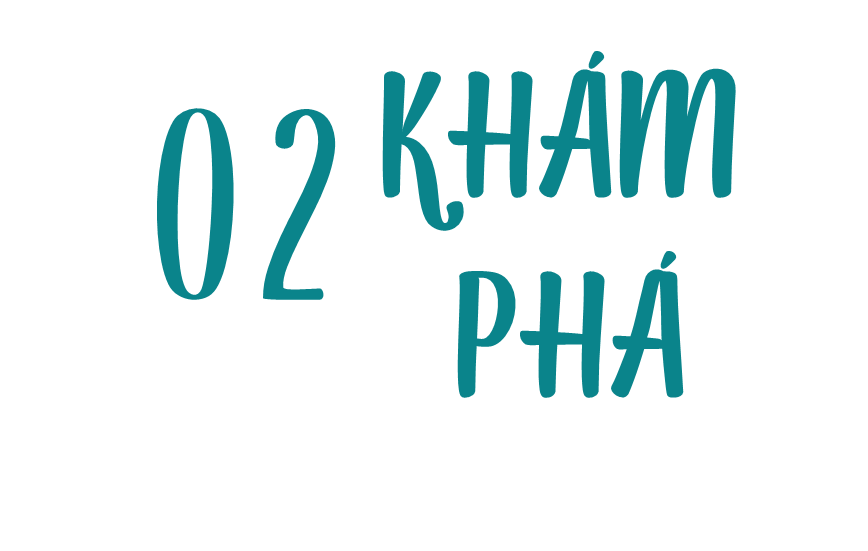 1. Mỗi nhóm từ dưới đây chứa 1 từ không cùng loại. Tìm các từ đó.
Tính từ
Chậm, xấu, nhỏ, thơm, xe,  tốt.
Động từ
Học,  vui, đánh, nấu, lái, bút
Danh từ
hạt, mùa xuân, nhảy, ô tô, núi, hoa
2. Từ nào dưới đây có thể thay cho bông hoa trong mỗi đoạn văn?
Tôi  nhớ mãi lần mẹ  mua cho tôi chiếc áo  mới  vào ngày Tết, chiếc áo vải dầy  nhưng   sờ  vào rất  mát. Những bông hoa  vàng  nhụy đỏ làm niềm vui của tôi trong năm mới râm ran.
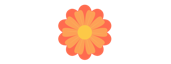 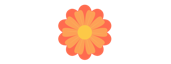 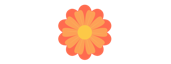 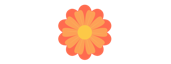 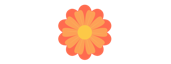 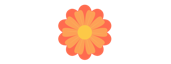 sờ
vàng
nhớ
mua
mới
mát
3. Đặt 3 câu với 3 từ sau:
niềm vui
nỗi buồn
vui
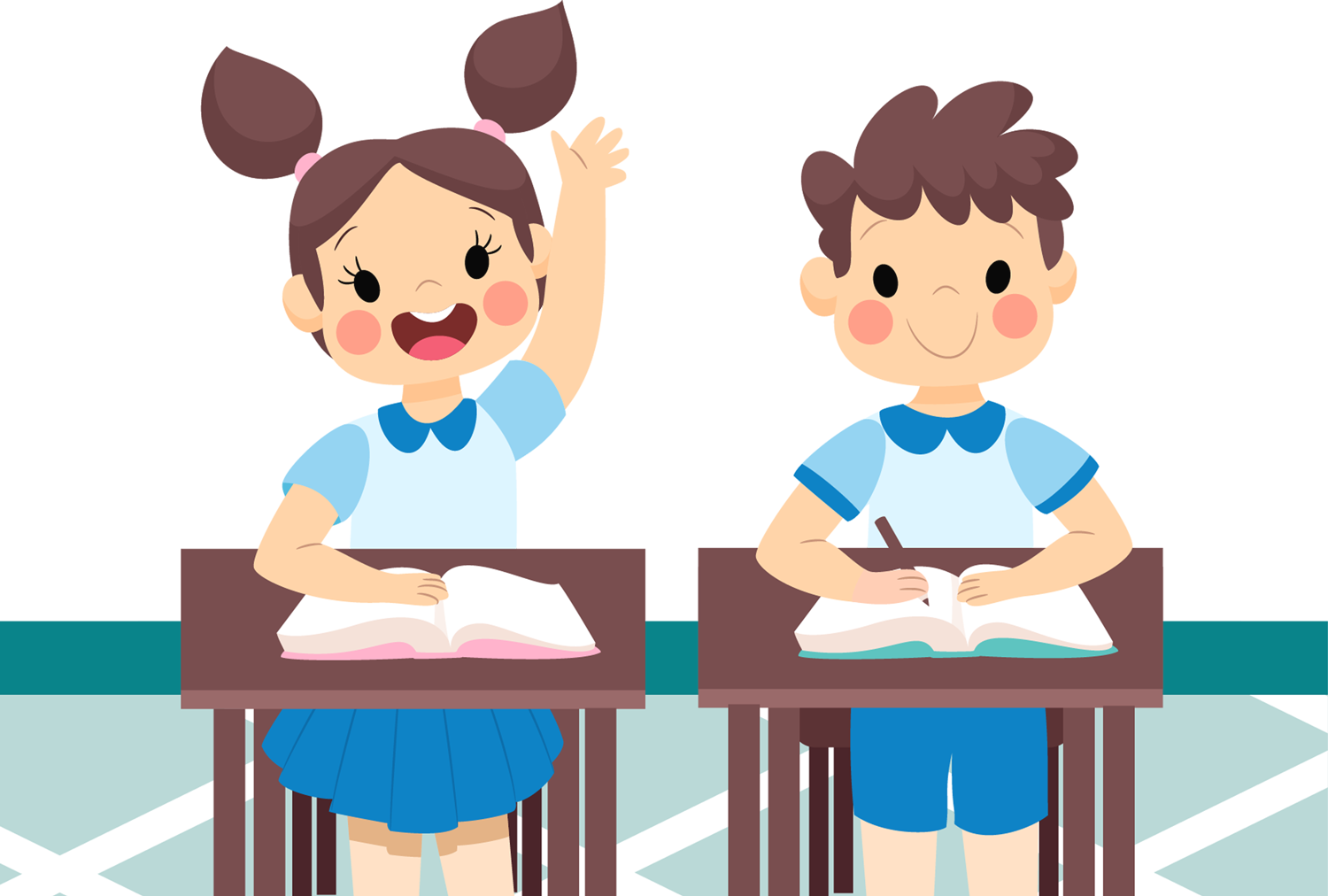 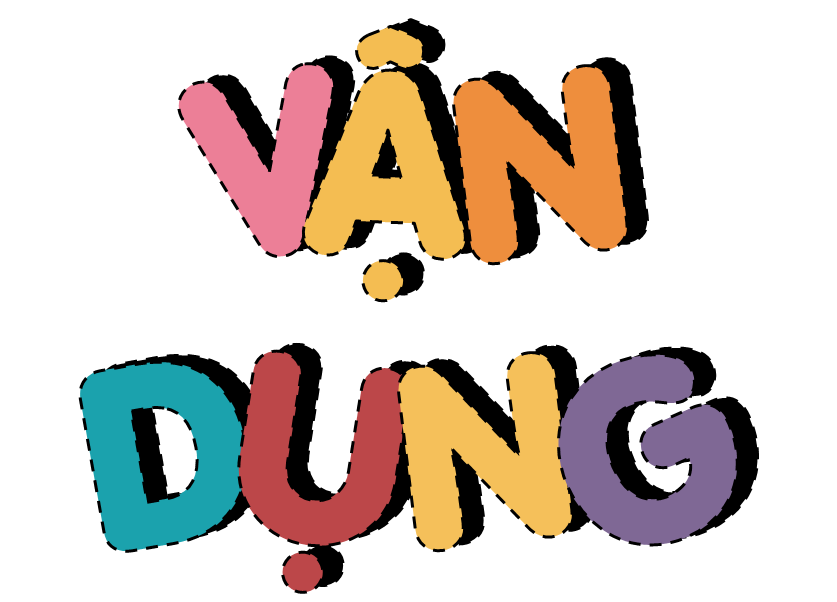 Dọn sạch đường làng
Dọn sạch đường làng
2
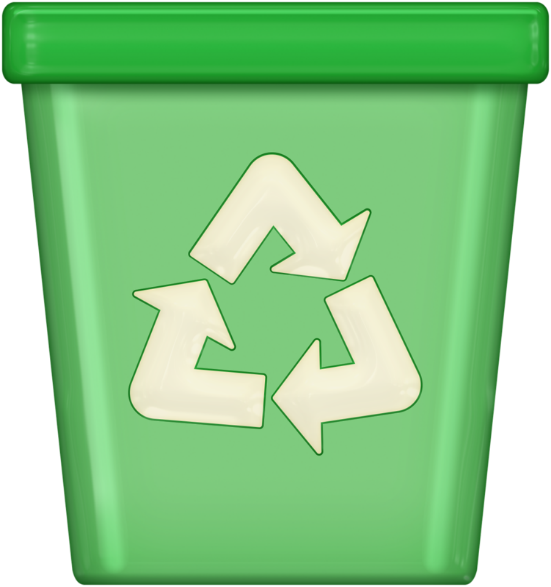 1
3
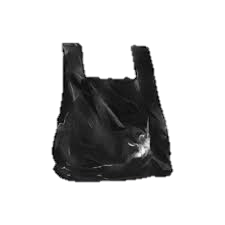 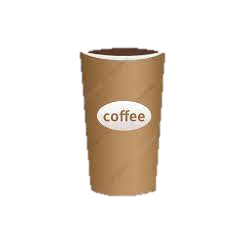 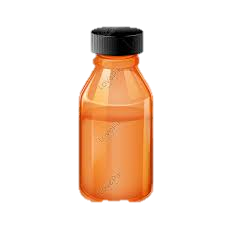 [Speaker Notes: - Thầy cô kick vào biểu tượng số để đến với câu hỏi.
- Khi trả lời từng câu hỏi xong kick vào đáp án sẽ trở về trang trò chơi.
- Khi dọn sạch rác thì kick vào thùng rác sẽ ra bài học mới/dặn dò.]
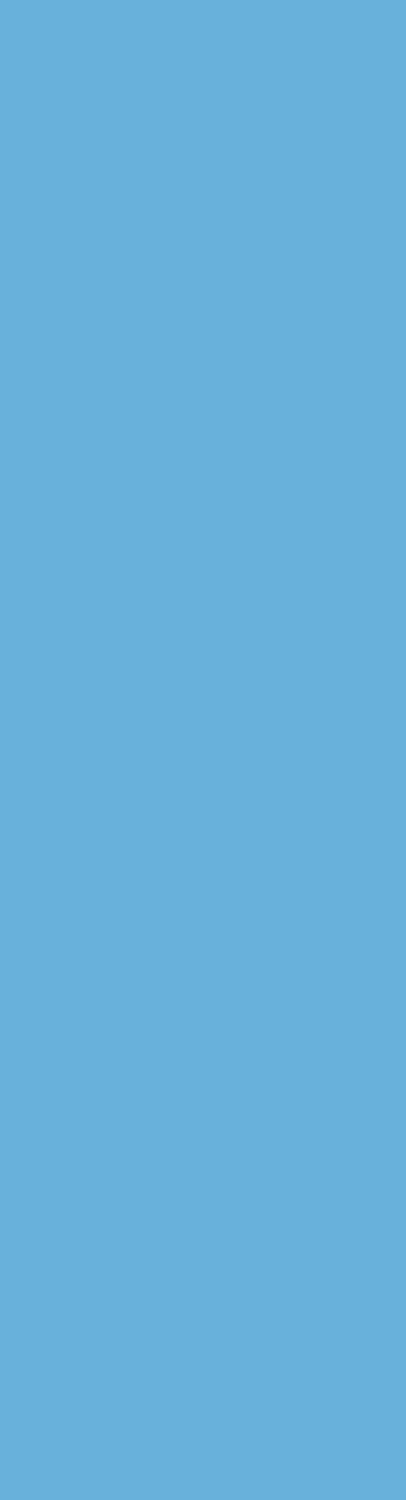 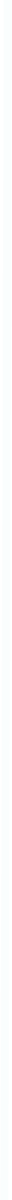 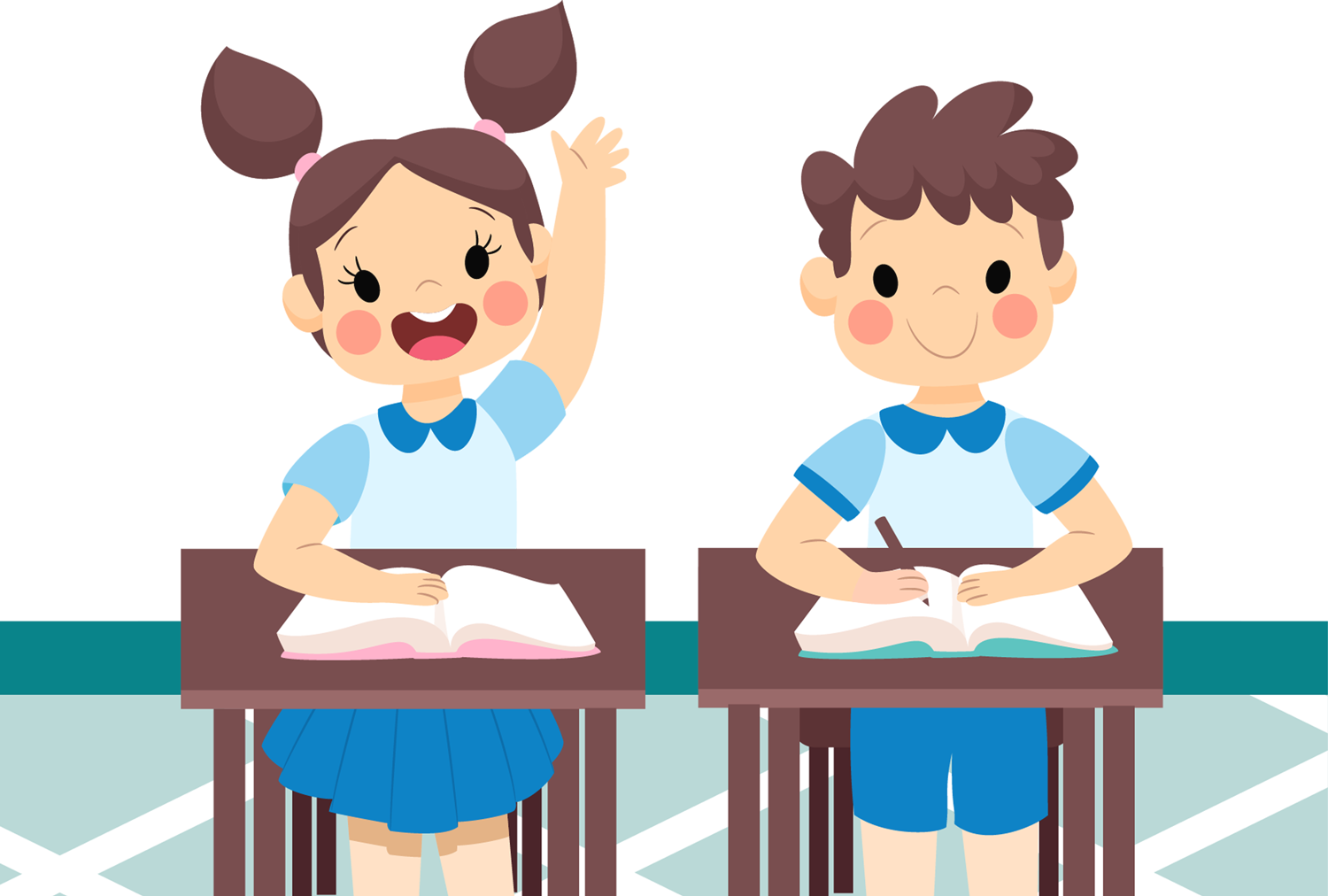 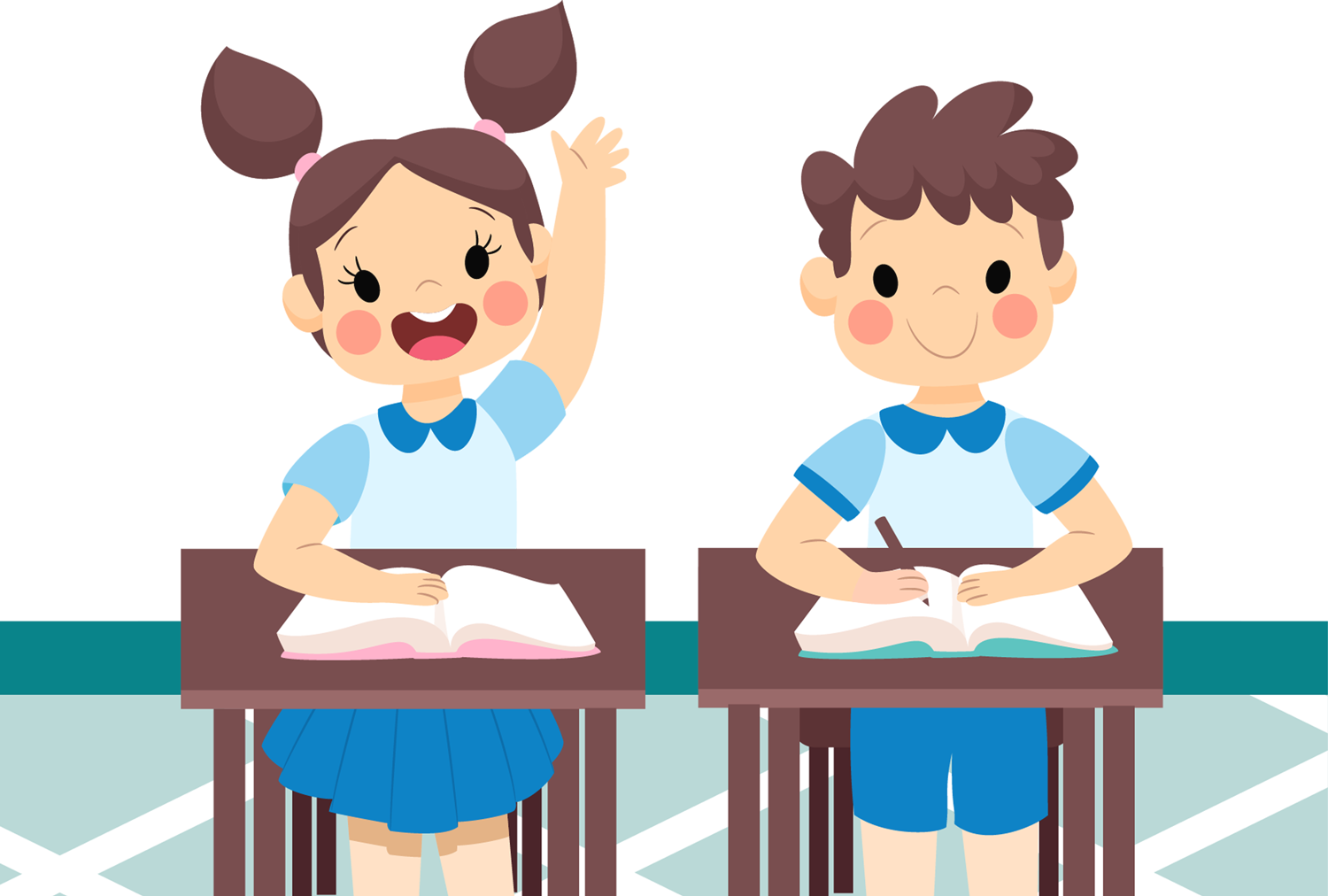 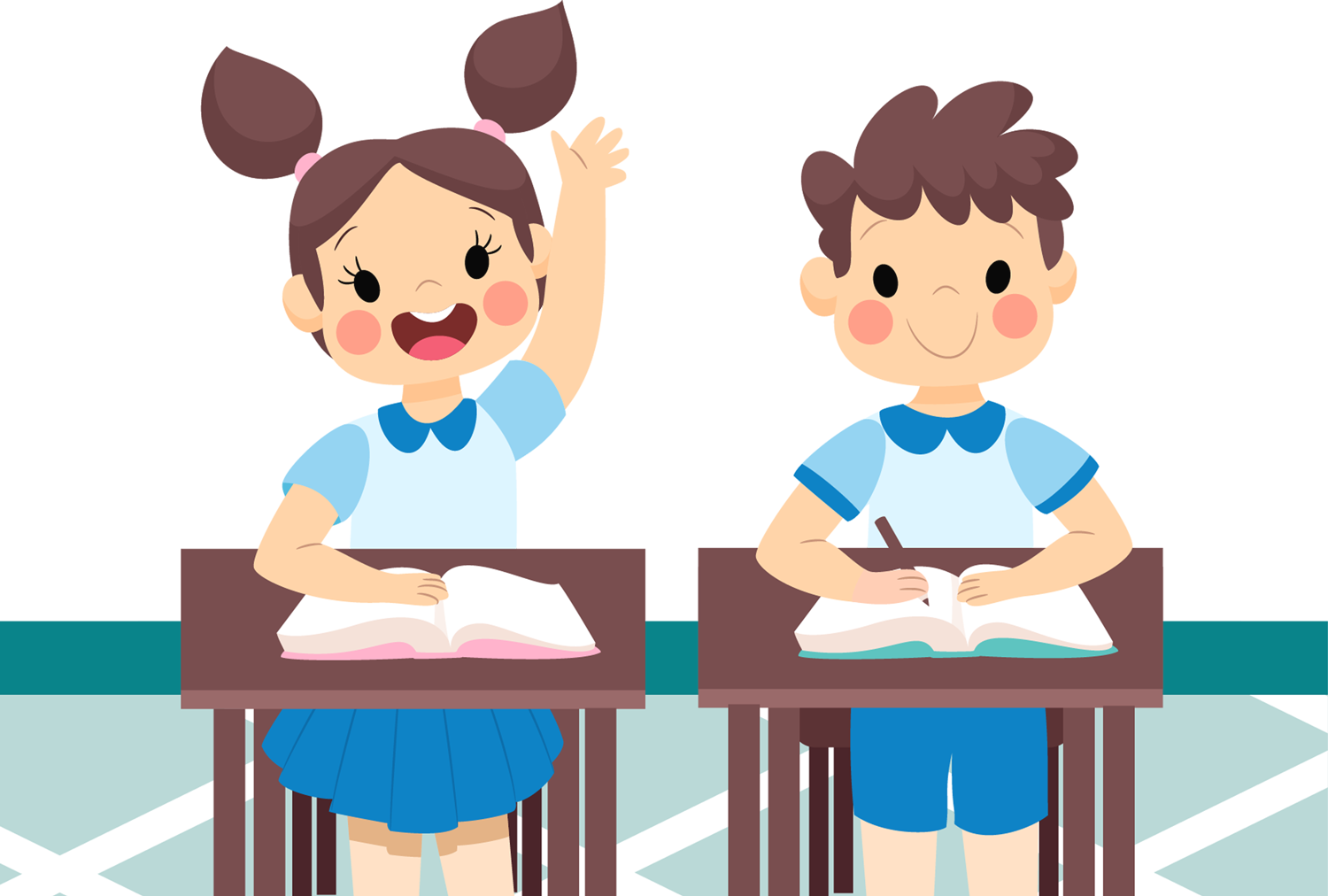 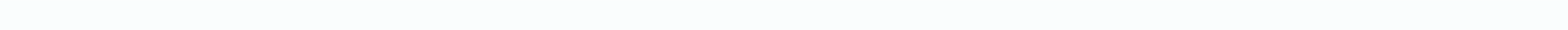 Tạm biệt nhé!